Network Measurement for Wide-area Load BalancingC. Edward Chow
4/2/2012
C. Edward Chow
Network Measurement  Page 1
Outline of the Talk
Introduction
Why we measure
What to measure
Problems faced by Internet network measurement
Taxonomy of Internet network measurement techniques
New measurement techniques
How to apply them in WAN load balancing
4/2/2012
C. Edward Chow
Network Measurement  Page 2
Server2
Server8
Server9
Server1
router
router
router
router
Internet Environment
router
router
Internet
client
4/2/2012
C. Edward Chow
Network Measurement  Page 3
Which one do I choose?
Netscape software mirror sites in Japan 
Download: Japan, Japan Advanced Institute of Science  
				and Technology
Download: Japan, Hokkaido University
Download: Japan, International University of Japan
Download: Japan, Kyushu University
Download: Japan, SunSITE Japan (Science University 
				of Tokyo)
Download: Japan, Toyama Prefectural University
4/2/2012
C. Edward Chow
Network Measurement  Page 4
Oops! I Forgot It Was Updated
Chris,
The bprobe testing data on the 512Kbps fraction T1 connection to www.westgov.org indicates that the link has 1.49Mbps bandwidth (close?) and the cprobe testing data on it indicates that the link has about 793kbps available bandwidth, which is different from 512Kbps number. 
(Very disappointed!!)	 -Edward
“Ahh - it got upgraded.  Try:
mwrd.dst.co.us
It's a fractional T1, but I'll let you figure out how
many channels.  Treno reports this one pretty well (but it's as
intrusive as these things get).”
                                 -Chris (cgarner@sni.net)”
4/2/2012
C. Edward Chow
Network Measurement  Page 5
How much buffer I need for Internet[V|A]udio?
Real-time continuous multimedia applications need to tolerate and adapt to Internet network delay and jitter.
Through error concealment (drop late packets) or destination buffering and adjusting application parameter (packet rate and resolution).
By continuous monitoring directional path delay/jitter
Example: RTP, Realplayer, InternetPhone
4/2/2012
C. Edward Chow
Network Measurement  Page 6
Why Measure?
Measurement is the basic [and prelude] of control.					-Tsueno Katsuyama
Measurement for selecting server/ISP/equipment. 
Measurement for verifying network configuration.
Measurement for designing Internet applications
Measurement for configuring network/servers
Measurement for load balancing in WAN
Measurement for accounting $$
4/2/2012
C. Edward Chow
Network Measurement  Page 7
What to Measure?
Performance of  network systems involves
server performance 
network path performance
client performance
Reachability
Packet Delay (One way or round trip?)
Hop count
Available bandwidth (uni-directional or bi-directional?)
Bottleneck bandwidth
Packet Loss Rate
4/2/2012
C. Edward Chow
Network Measurement  Page 8
IP
header
20 B
ethernet
header
14 B
ICMP header 8 B
Measure Round Trip Delay
Ping can be used to measure the reachability and round trip delay.
Sender sends ICMP echo request  (Type=8) msg to the receiver with sending timestamp in data field.
Receiver replies with ICMP echo reply (Type=0) msg.
Round trip delay = arrival time - sending_timestamp
64 bytes from 128.198.66.37: icmp_seq=0 ttl=30 time=331.5 ms13 packets transmitted, 12 packets received, 7% packet lossround-trip min/avg/max = 241.9/260.7/331.5 ms
Type
1B
chksum
2B
code
1B
ID
2B
Seq#
2B
Timestamp
4B
ICMP option data
4/2/2012
C. Edward Chow
Network Measurement  Page 9
Measure Unidirectional Delay
Modified Ping by Kimberly Claffy, George C. Polyzos, Hans-Werner Braun, UCSD
Send ICMP time-stamp request packets to destinationwith its current time value in “originate timestamp” field
Destination puts receiving timestamp field value when receives.
Destination puts its current time into transmit timestamp field when replies
Outbound delay = receiving timestamp - originate timestampReturn delay = arrival timestamp - transmit timestamp
4/2/2012
C. Edward Chow
Network Measurement  Page 10
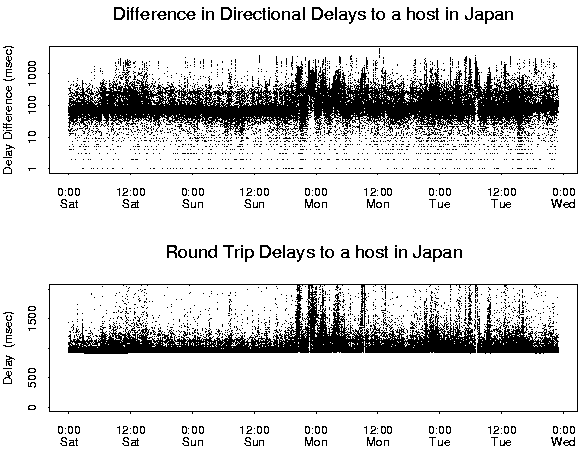 Examples: Assessing Unidirectional Latencies
From San Diego to scslwide.sony.co.jp
4/2/2012
C. Edward Chow
Network Measurement  Page 11
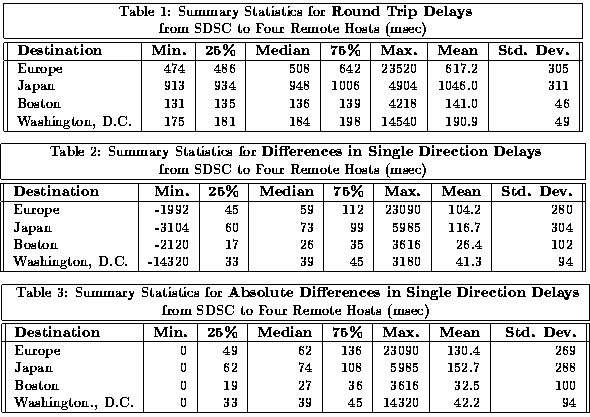 4/2/2012
C. Edward Chow
Network Measurement  Page 12
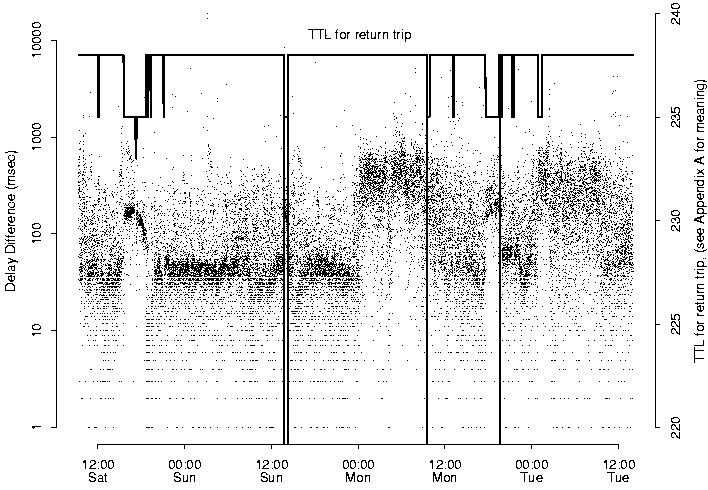 4/2/2012
C. Edward Chow
Network Measurement  Page 13
Difficulties and Anomalies in Internet Network Measurement
Packet Loss
Clock Resolution/Synchronization
Routing Pathologies: Wrong TTL in reply, out-order delivery, duplicate packets
Route Asymmetry/Change/Flattering
Congested router with multiple interface
Routing in Link Layer
Firewall, ICMP reply rate control.
Link adjust bandwidth according to traffic
4/2/2012
C. Edward Chow
Network Measurement  Page 14
Clock Resolution/Synchronization
Outbound delay = receiving timestamp - originate timestamp depend on clock values at  the source and destination sites.
Clock drifts 3 - 60 msec per hour on workstations.
Synchronize the clocks on two sites by NTP or GPS.
NTP can adjust clock difference < 10 msec [Miller92]
GPS resolution much higher?  
Is the clock resolution good enough?
Claffy’s study focus on asymmetric delay variance. Their values 1 or 2 order magnitude larger clock difference
Increase size of Timestamp(4B->8B). NTP 20xx problem.
4/2/2012
C. Edward Chow
Network Measurement  Page 15
Time Travel [Paxon97]
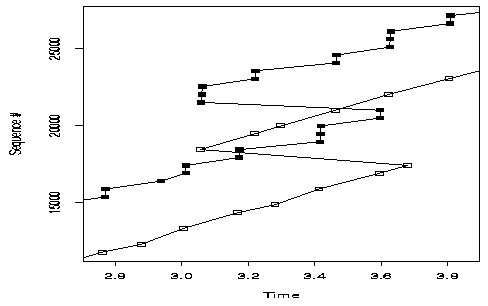 Back to the past!
How about back to the future?
4/2/2012
C. Edward Chow
Network Measurement  Page 16
Route Flattering
fluttering -- rapidly­variable routingmost for load balancing reason?
	Here is a traceroute result:
	8 national­aix­us.gw.au 1039 ms * * 
	9 * rb1.rtr.unimelb.edu.au 903  ms         rb2.rtr.unimelb.edu.au 1279 ms 
	10 itee.rtr.unimelb.edu.au 1067 ms 1097 ms 872 ms
9th hop alternates between rb1 and rb2 of rtr.unimeb.edu.au (8th hop could be changed also)
4/2/2012
C. Edward Chow
Network Measurement  Page 17
Bottleneck Bandwidth Change[Paxon97] ISDN line
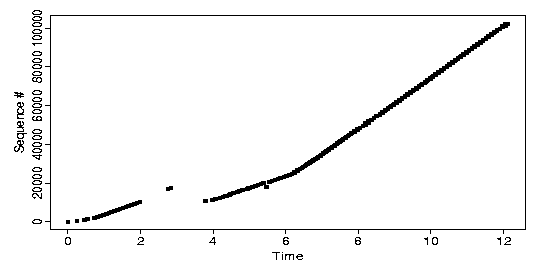 13.3kB/s
6.6kB/s
4/2/2012
C. Edward Chow
Network Measurement  Page 18
Multichannel Effect
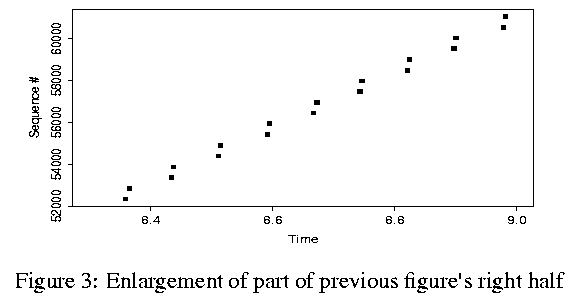 160kB/s
13.3kB/s
4/2/2012
C. Edward Chow
Network Measurement  Page 19
Hourly Variation Ack Loss RateNorth America [Paxon97]
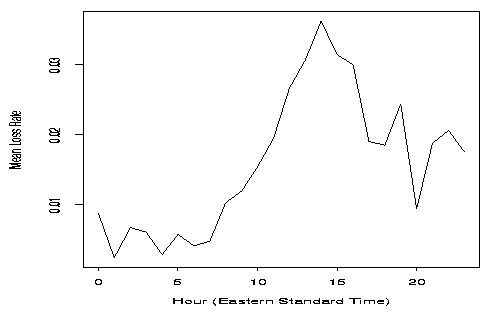 4/2/2012
C. Edward Chow
Network Measurement  Page 20
Hourly Variation Ack Loss RateEurope
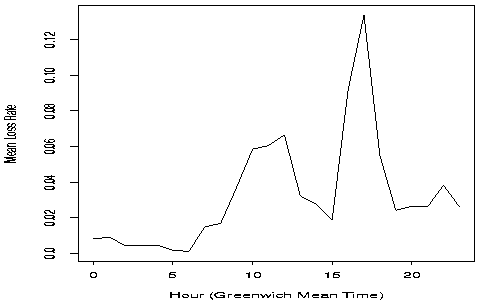 4/2/2012
C. Edward Chow
Network Measurement  Page 21
Dealing with those problems
Use burst of probing packets to avoid packet loss.
Use sequence # to detect out-of-order delivery, duplicate packets.
Use traceroute to detect route change/flutter (very expensive)
4/2/2012
C. Edward Chow
Network Measurement  Page 22
Taxonomy of Internet Network Measurement Approaches
Sender-based vs. Receiver-based
Packet Pair vs. Packet Bunch
Point-to-Point vs. Multipoint
Passive Watch vs. Active Probe
Cooperative (Shared) vs. Isolated
Layer of Protocol used
On-line vs. Off-line
Long term vs. Short term
Localized vs. Network wide
4/2/2012
C. Edward Chow
Network Measurement  Page 23
Sender-Based vs. Receiver-Based
Sender-based relies on the receiver to reply or echo sender’s packets. Ping, Traceroute, Bprobe/Cprobe
Does not require special access on the receiver site.
Measurement related to round trip, two directional paths, difficult separate the contribution. 
Receiver-based requires cooperation (time calibration/synchronization) and access to both ends.
Measure uni-directional path data. NPD
Characteristics  on two directional paths can be quite different [Paxon97]
4/2/2012
C. Edward Chow
Network Measurement  Page 24
Packet Pair vs. Packet Bunch
Specific referred to bottleneck bandwidth measurement
Packet Pair measures gap between two packets.
Packet Bunch measures k (k>2) packets as a group
Deal with low clock resolution. For clock resolution Cr=10 msec and packet size 512 byte, packet pair cannot distinguish between 512/0.01=51.2kB/s and infinite
Deal with changes in bottleneck bandwidth
Deal  with multi-channel links
4/2/2012
C. Edward Chow
Network Measurement  Page 25
Point-to-Point vs. Multipoint
Point-to-point involves two end points in isolated measurements.
Multipoint involves multiple end points in cooperative measurements.
For link connected to busy router with many interfaces,  multipoint measurement may be the only way to avoid interference traffic. 
Multipoint measurement is a new area worth exploring.
4/2/2012
C. Edward Chow
Network Measurement  Page 26
Passive Watch vs. Active Probe
In passive watch, measuring machine observe and measure passing traffic. 
No probing traffic to overload the network.
Fujitsu SmartScatter
ARPwatch and RIPwatch module in Fremont system.
Katz’s Shared Passive Network Performance Discovery (SPAND)
What happens if there is no traffic?
Does it require special instrumentation or protocol change?
4/2/2012
C. Edward Chow
Network Measurement  Page 27
SPAND [UCB-CSD-97-967]
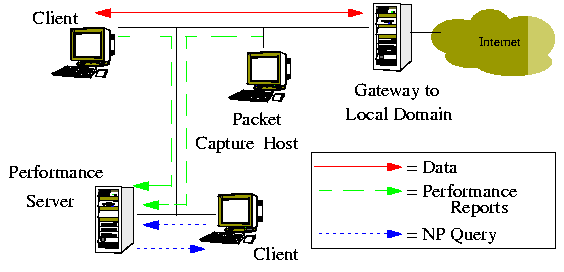 4/2/2012
C. Edward Chow
Network Measurement  Page 28
Cooperative (Shared) vs. Isolated
The network measurement results to a remote site should be the similar for all the hosts in the subnet. 
By sharing the information, the redundant probing traffic can be eliminated. 
SPAND is cooperative but passive watch.
The Multipoint measurement example mentioned is cooperative but active probe.
4/2/2012
C. Edward Chow
Network Measurement  Page 29
Layer of Protocol Used
The use of lower layer protocol enables more timing and programming control.
The measured throughput  reflects the upper bound of the predict traffic if higher layer protocol are used.
The use  of higher layer protocol such as http or ftp reflects more accurate the performance but requires  complex analysis to be used for other application traffic.
Ping uses ICMP. Traceroute uses UDP and ICMP.
NPD uses TCP but forgot to keep track ICMP src quench msgs.
4/2/2012
C. Edward Chow
Network Measurement  Page 30
Measure Internet Link Speed
Bob Carter and Mark E. Crovella’s work (Boston U.)
Bprobe estimates bottleneck link speed of a path
Cprobe estimates available bandwidth of a path
use short burst of ICMP echo packets
use time gaps between ICMP echo reply to infer the bandwidth
use filter to weed out inaccurate measurements
Matt Mathis’s work (Pittsburgh Supercomputer Center)
Treno emulate TCP Reno Congestion Control
use UDP, require 10 seconds of continuous traffic
4/2/2012
C. Edward Chow
Network Measurement  Page 31
Bprobe and Cprobe
Discuss the theory behind them
It was originally design on SGI using 40ns hardware clock.
It was ported to Linux PC using gettimeofday().
Several significant bugs were detected and fixed.
Present preliminary testing results and code assessment.
4/2/2012
C. Edward Chow
Network Measurement  Page 32
Packet Flow Through a Bottleneck Link (Van Jacobson)
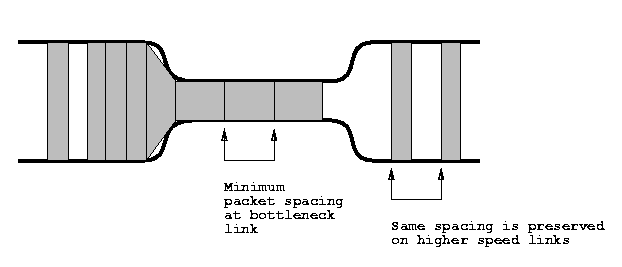 estimated bandwidth = P/Dt
P bytes
Dt
4/2/2012
C. Edward Chow
Network Measurement  Page 33
Obstacles  and Solutions to Measuring Base Bandwidth
Queuing Failure. Not fast enough to cause queuing at the bottleneck router.
send a short burst of packets (e.g., 10)
send larger size packets (124, 186, 446, 700, 1750, 2626, 6566)
starting with 124 gradually increase the size
why 124? why 10?
4/2/2012
C. Edward Chow
Network Measurement  Page 34
Obstacles: Competing Traffic
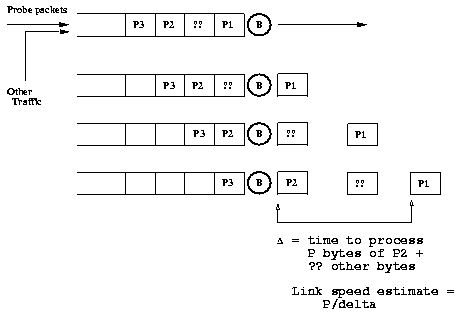 4/2/2012
C. Edward Chow
Network Measurement  Page 35
Solution to Competing Traffic
Sending a large number of packets  and increase the probability that some pairs will not be interleaving with competing traffic.
Intervening packet size often varies. Use filter to rule out incorrect estimates.
Alternating the increase of packet size (1.5 and 2.5) to reduce the probability of bad estimate.even(124*1.5)=186, even(186*2.5)=446,even(445*1.5)=700, even(700*2.5)=1750even(1750*1.5)=2626, even(2626*2.6)=6566
Why even? why 1.5 and 2.5?
4/2/2012
C. Edward Chow
Network Measurement  Page 36
Obstacles and Solutions for Measuring Based Bandwidth
Probe Packet Drop. Large packet more likely to cause buffer overflow and be dropped.Avoid by sending packets of varying sizes.
Downstream Congestion. On returning trip the gap generated by bottleneck link may be reduced if  there is  a congestion between the bottleneck link and the source.If enough of pairs return without further queuing, the erroneous estimates can be filtered out.
4/2/2012
C. Edward Chow
Network Measurement  Page 37
Samples of Measurements
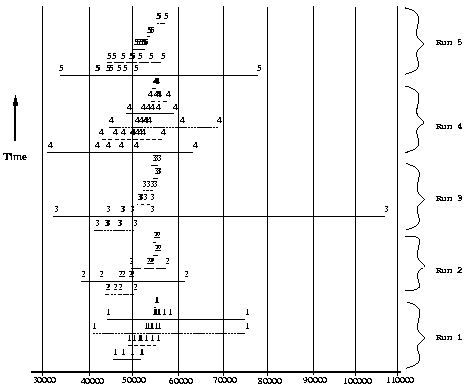 4/2/2012
C. Edward Chow
Network Measurement  Page 38
Filtering Process
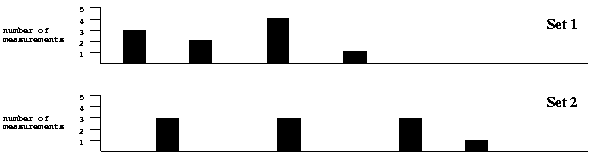 arrival gap size
error interval or bin size, dynamic adjust until reasonable # of bin reached
estimated bandwidth
union(Set1,Set2)
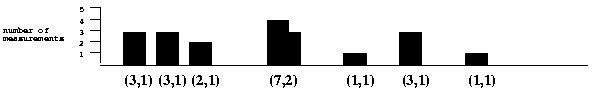 estimated bandwidth
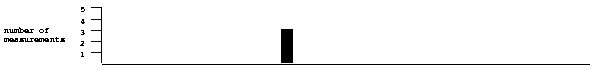 intersection(Set1,Set2)
4/2/2012
C. Edward Chow
Network Measurement  Page 39
Histogram of Bprobe Results
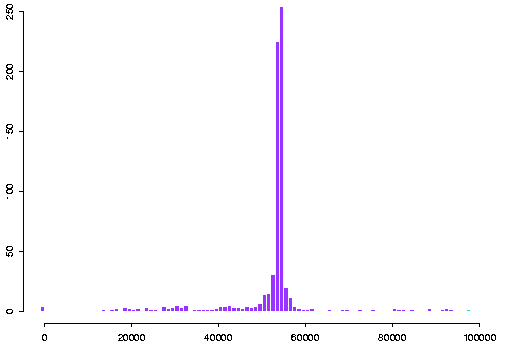 56kbps hosts on NearNet
A region network
4/2/2012
C. Edward Chow
Network Measurement  Page 40
Histogram of Bprobe Results
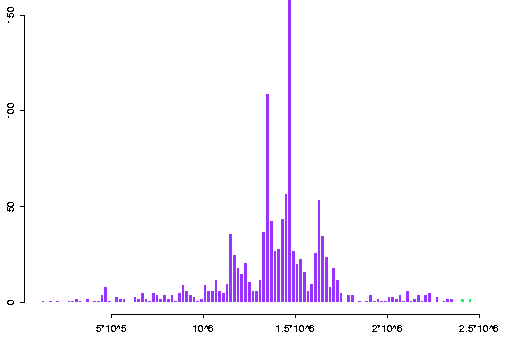 T1 Hosts on NearNet
Not as accurate as 56kbps
4/2/2012
C. Edward Chow
Network Measurement  Page 41
Histogram of Bprobe Results
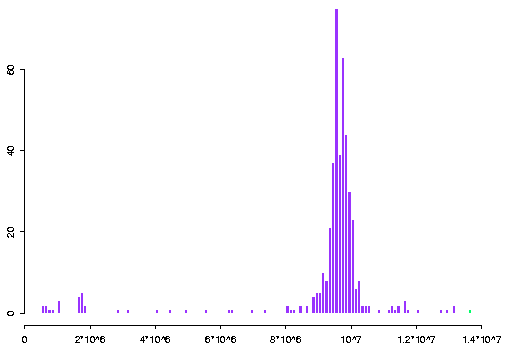 Ethernet Hosts on NearNet
4/2/2012
C. Edward Chow
Network Measurement  Page 42
Accuracy of Bprobe
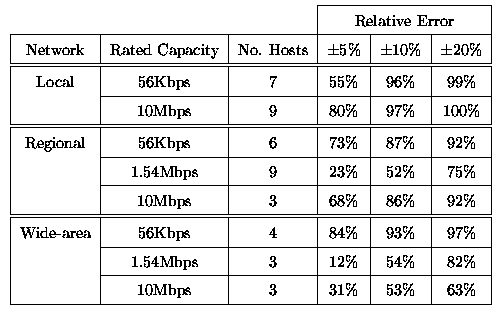 4/2/2012
C. Edward Chow
Network Measurement  Page 43
Bprobe* Test on Sni.net
Here use the ported bprobe without high resolution hardware clock and setting higher process priority.
Chris,

The bprobe testing data on the 512Kbps fraction T1 connection to www.westgov.org indicates that the link has 1.49Mbps bandwidth (close?) and the cprobe testing data on it indicates that the link has about 793kbps available bandwidth, which is different from 512kbps number. 
(Very disappointed!!)
4/2/2012
C. Edward Chow
Network Measurement  Page 44
Bprobe* Exam on Sni.net
“Ahh - it got upgraded.  Try:
mwrd.dst.co.us
It's a fractional T1, but I'll let you figure out how
many channels.  Treno reports this one pretty well (but it's as
intrusive as these things get).

                                 -Chris (cgarner@sni.net)”
What this says about the accuracy of network configuration query?
Suddenly there is still hope for bprobe.
4/2/2012
C. Edward Chow
Network Measurement  Page 45
Am I right?
“The bottleneck bandwidth from gandalf.uccs.edu to mwrd.dst.co.us is 108465.5 bps. The available bandwidth is about 98062.5734376.
I would say this fractional T1 has two DS0 slots 
64*2=128 kbps (a bit off from estimated bandwidth) or
56*2=112 kbps (closer some runs indicate 111201 bps).
Am I right?         
						-- Edward”
4/2/2012
C. Edward Chow
Network Measurement  Page 46
Bprobe* Test on 56kbps
bprobe canon.k12.co.us 10 times (*: The ported version of Bprobe)
trial# bottleneck_bw
0	 5.21880e+04
1	 5.76160e+04
2	 5.11160e+04
3	 5.35500e+04
4	 5.64610e+04
5	 5.21760e+04
6	 5.27600e+04
7	 5.23460e+04
8	 5.33370e+04
9	 5.58370e+04
valid trial#=10, average bottleneck bw=53738.7
4/2/2012
C. Edward Chow
Network Measurement  Page 47
Bprobe* Test on T1 Line
bprobe 206.251.6.35 20 times
trial# bottleneck_bw
0	 1.53498e+06
1	 1.80729e+06
2	 2.73521e+06
3	 1.83016e+06
4	 1.51497e+06
5	 1.52228e+06
6	 1.51137e+06
7	 1.53590e+06
8	 1.48853e+06
9	 1.49629e+06
10	 1.44828e+06
11	 1.49212e+06
12	 1.52818e+06
13	 1.48306e+06
14	 1.56945e+06
15	 2.37321e+06
16	 1.53305e+06
17	 1.09638e+06
18	 1.53427e+06
19	 1.52435e+06
valid trial#=20, average bottleneck bw=1627966.5
4/2/2012
C. Edward Chow
Network Measurement  Page 48
Cprobe
Bounce a short burst of ICMP Echo Packet off Server
Bavail = Length_of_Short_Burst/(Tlast_pkt -T1st_pkt)
Utilization of the bottleneck link:Uprobe = Bavail/Bbls  	where Bbls are measurement of bottleneck link 	bandwidth
The above definition contradicts the traditional way  that define the utilization (the port being used)
They throw away the highest and lowest inter-arrival measurement for more accurate results.
4/2/2012
C. Edward Chow
Network Measurement  Page 49
Fractile Quantities of Cprobe’s Available Bandwidth Estimates*
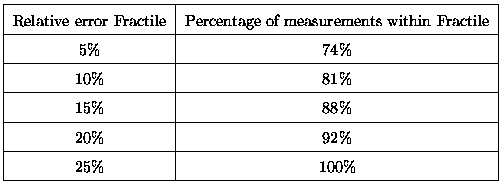 * These results were obtained using 
   the packet trace tool on a local Ethernet .
4/2/2012
C. Edward Chow
Network Measurement  Page 50
Cprobe* Test on T1 Link
cprobe 206.251.6.35 100 times
trial# available_bw
0	 1017200.187500
1	 1180076.500000
2	 1049830.000000
3	 992355.000000
4	 939904.875000  ….
95	 1214347.500000
96	 1341810.125000
97	 937648.875000
98	 1099867.250000
99	 1010948.500000
valid trial#=92, average available bw=1072347.26120924
4/2/2012
C. Edward Chow
Network Measurement  Page 51
Predictive Ability of Cprobe
Can it reliably predict the available bandwidth in the future? 
If so, how far into the feature.
The fluctuation of available bandwidth in Internet may trigger congestion control in TCP.
4/2/2012
C. Edward Chow
Network Measurement  Page 52
Treno
A tool from Matt Mathis at PSC. 
Suggested to be extended and used an IP Provider Metric by IETF IPPM subgroup of Bench Marking Working Group. http://www.psc.edu/~mathis/ippm
Emulate TCP Reno (with SACK) congestion control algorithm (so that it is implementation independent)
Send UDP packets with increasing TTL along the path to the server (to obtain hop-by-hop statistics and to perform diagnosis).
Suggest to run 10 sec. for slow start and window control mechanism to reach equilibrium.
4/2/2012
C. Edward Chow
Network Measurement  Page 53
Example of Treno Results
MTU=576 ..........
Replies were from sniaci-gw.csn.net [198.243.36.254]
    Average rate: 466.192 kbp/s (1116 pkts in + 15 lost = 1.3%) in 10.04 s
	Equilibrium rate: 556.972 kbp/s (948 pkts in + 37 lost = 3.9%) in 7.135 s
Path properties: min RTT was  13.23 ms, path MTU was 524 bytes
XXX Calibration checks are still under construction, use -v
Alarm: there were 2 spurious retransmissions triggered by of order data
Alarm: there were 4 received sequence out-of-order, but not in recovery
4/2/2012
C. Edward Chow
Network Measurement  Page 54
New Internet Measurement Techniques
Uni-directional version of Bprobe/Cprobe with Packet Bunch Mode (PBM).
Claffy’s Sender-based ICMP timestamp request  can be used to measure uni-directional delays but not unidirectional bottleneck bandwidths
Multipoint cooperative measurement
Multiple probing points, one destination
Capable of measuring bottleneck bandwidth of link with congested routers
Integrate probing traffic with server reporting traffic?
4/2/2012
C. Edward Chow
Network Measurement  Page 55
Jingsha’s Timegap Diverge Method
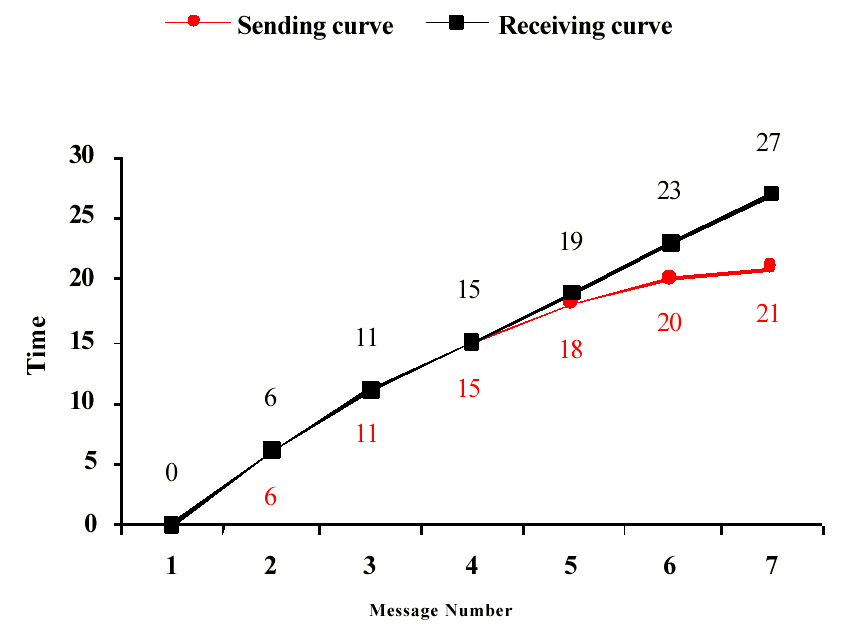 4/2/2012
C. Edward Chow
Network Measurement  Page 56
ProbeSim: A Simulator for Evaluating Probing Method
Designed and implemented by C. Edward Chow
Implemented equal bandwidth and equal time gap  mtehods.
Java-based discrete event simulator.
Extended by JiHui Yang to consider all collected data for deciding the divergence point.
Extended by Edward Chow with self-similar traffic.
4/2/2012
C. Edward Chow
Network Measurement  Page 57
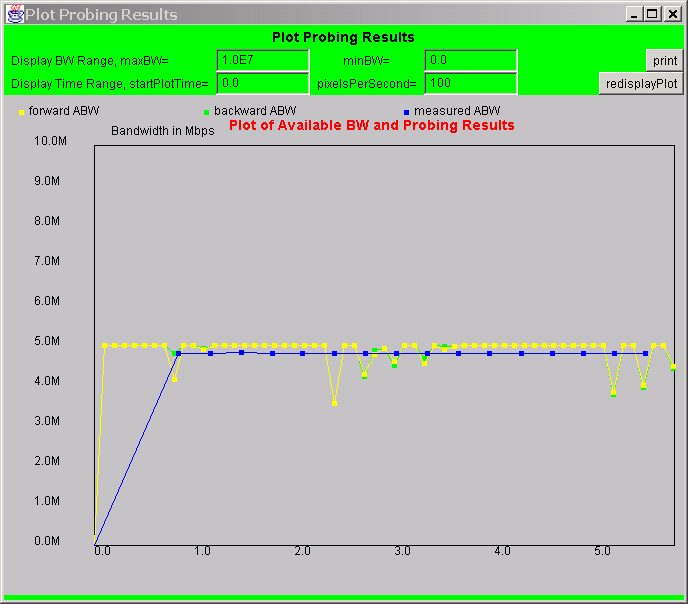 4/2/2012
C. Edward Chow
Network Measurement  Page 58
Preliminary Design of Uniprobe
Coordinator sends requests to sender/receiver with
RequestSeqNo, ProbePacketSize, NoOfPackets
Sender/Receiver/Coordinator socket addresses
StartTime, Timeout
Sender waits until StartTime to begin sending packet
with the above request packet info
PacketSeqNo, TransmitTime
Receiver collect/analysis packets until Timeout expireor all packet arrived
4/2/2012
C. Edward Chow
Network Measurement  Page 59
Important Internet Network Measurement Activities
IETF IPPM-IP Performance Metric Study GroupTry to come up with metrics for comparing ISP services.  Http://www.advanced.org/IPPM.
CAIDA-Cooperative Association for Internet Data Analysis Http://www.caida.orgwith web page on taxonomy of performance measurement tools, hyperlinks to codes.
4/2/2012
C. Edward Chow
Network Measurement  Page 60
How to Use Internet network Measurement
Integrate them to client browser programs for displaying status/load of hyperlink connections
Ned.Medic in IE4.0 Plus and Netscape
As probing component in servers for dynamic server selection (shared by local clients)
SONAR 
Anycast Name Resolver
Network management utility for traffic flow
OC3Mon
Load balancing components for system performance
4/2/2012
C. Edward Chow
Network Measurement  Page 61
Web
Server1
Web
Server2
Web
Server8
Web
Server9
LB Agent
LB Agent
LB Agent
LB Agent
Dynamic Server Selection One candidate architecture
Server push
 load status
Client probe
response time
client
4/2/2012
C. Edward Chow
Network Measurement  Page 62
Sonar
A proposed (2/96) Internet service for estimating the proximity from the Sonar server to each address.
Define an interface between client machine and server daemon.
Client does not have run as root.
Bprobe/Cprobe were included in the Sonard daemon.Bprobe results is used as default in demo code.
Code can be obtained through http://www.cs.bu.edu/students/grads/carter/tools/Tools.html
4/2/2012
C. Edward Chow
Network Measurement  Page 63
Dynamic Server Selection using Bandwidth Probing
Why Dynamic Server Selection?Here is the statistic of a client to 5262 servers.
Hop is a poor predictor of latency.
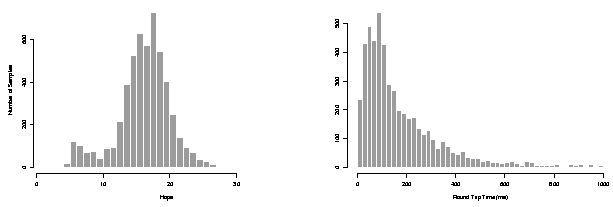 Distribution by round-trip delay
Distribution by hops
4/2/2012
C. Edward Chow
Network Measurement  Page 64
Fetch Time vs. Document Size of Server Selection Policies
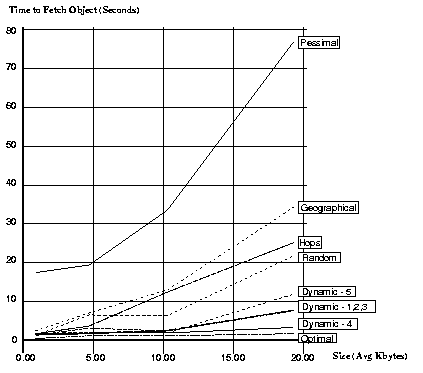 distance based on zip code
??? random is 
better than hops
based on n round-trip
measurements
4/2/2012
C. Edward Chow
Network Measurement  Page 65
Simulation Results
PredictedTransferTime=		k1*RTT+k2*documentSize/Bavail
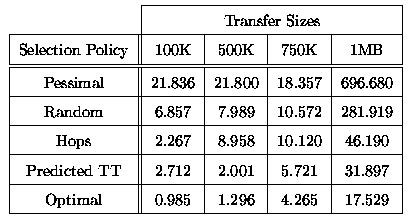 4/2/2012
C. Edward Chow
Network Measurement  Page 66
Results to be Concerned
“Although Dyn5 shows good results, it is not founded on clear principles  in the way that CPROBE and BPROBE are… unclear whether Dyn5 will perform as well under more general condition.” -- Bob Carter and Mark Crovella
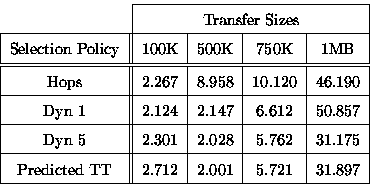 more critical region
?
4/2/2012
C. Edward Chow
Network Measurement  Page 67
Results to be Concerned
Cprobe over-estimated the available bandwidth of several popular sites: www.ncsa.uiuc.edu, sunsite.unc.edu, wuarchive.wustl.edu.
There are a lot of small web pages and Predict TT did not perform well there.
4/2/2012
C. Edward Chow
Network Measurement  Page 68
How to Use These Tools
The use of Cprobe in dynamic server selection is not convincing as indicated in the simulation results.
Try PredictedTransferTime=		k1*RTT+k2*documentSize/BblsThe larger the pipe, the better. Economic of Scale.
Carter/Crovella indicate the critical needs for a light weight server load measurement method.
The accuracy of Bprobe on T1 link needs to be improved.
4/2/2012
C. Edward Chow
Network Measurement  Page 69
Novel Server Selection TechniqueFei et al (Ammar) [GIT-CC-97-24]
Use application layer anycast to select the best geographically separated web servers.
Server push (server load status) to resolver.
Only push when load change over threshold.
Client (resolver) probe (response time of the server)
Retrieve fixed size document in each server.
Avoid oscillation by returning one server from a set of equivalent servers.
Investigate the impact of push/probe frequency on response time.
4/2/2012
C. Edward Chow
Network Measurement  Page 70
Resolver
Server
Probes
Content
Server
Probe
Client
Performance
Update
Probe
Update
Server Pushes
(multicast)
Push
Daemon
Name
Resolver
client/server
comm.
Anycast
Query/Response
Anycast-ware
Client
Application-layer Anycast Architecture
4/2/2012
C. Edward Chow
Network Measurement  Page 71
Experimental Topology
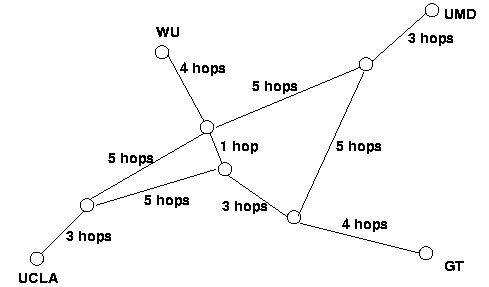 4/2/2012
C. Edward Chow
Network Measurement  Page 72
Performance of Server Location Scheme
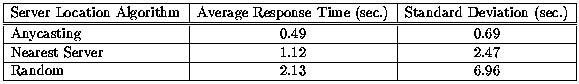 4/2/2012
C. Edward Chow
Network Measurement  Page 73
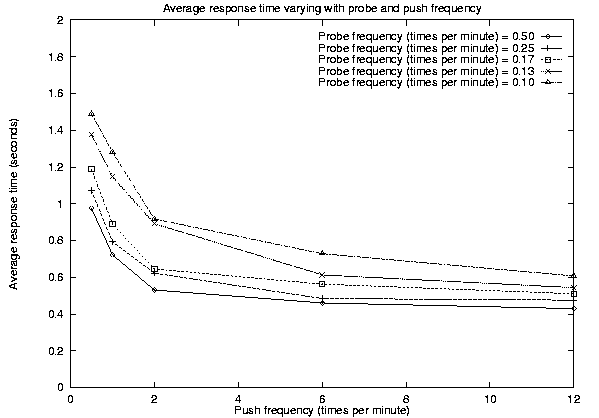 Response Time Varying with Push and Probe Frequency
Server push twice/min
Client Probe once/6min
Server push 12 times/min
Client probe once/10min
vs.
4/2/2012
C. Edward Chow
Network Measurement  Page 74
Dynamic Server Selection vs.Load Balancing in Servers
In Fei et al’s work, after every client chooses the lightest server, it becomes the heavy loaded server.
Next round, every client swings to next lightest server and results in oscillation in server selection.
How to damp the oscillation:
Anycast resolvers return a set of good servers
A threshold is used to add/delete good server set
User response time vs. System throughputDynamic server                 Load Balancing    selection                            in Servers
4/2/2012
C. Edward Chow
Network Measurement  Page 75
LB Agent
LB Agent
Content
Server
Probe
Client
Probe
Client
Probe
Update
Probe
Update
Push
Daemon
LB
Coordinator
LB
Coordinator
LB
Query/Response
LB
Query/Response
LB
Client
LB
Client
WAN Load Balancing Architecture
LBed Server
Probes
Performance
Update
Server Pushes
(multicast)
LBCoord.
Protocol
client/server
comm.
4/2/2012
C. Edward Chow
Network Measurement  Page 76
Summary
Presented Why, What, When, and How of Internet Network Measurement.
Discussed Important Existing/New Tools and Techniques
Showed how to use these tools/techniques.
4/2/2012
C. Edward Chow
Network Measurement  Page 77